Интерактивный кроссворд«Явления природы», география 6 класс
Автор презентации:
Скворцова Татьяна Александровна
учитель биологии  
МКОУ «Краснобаковская С(К)ШИ VIII вида» Нижегородская область, 
р.п. Красные Баки
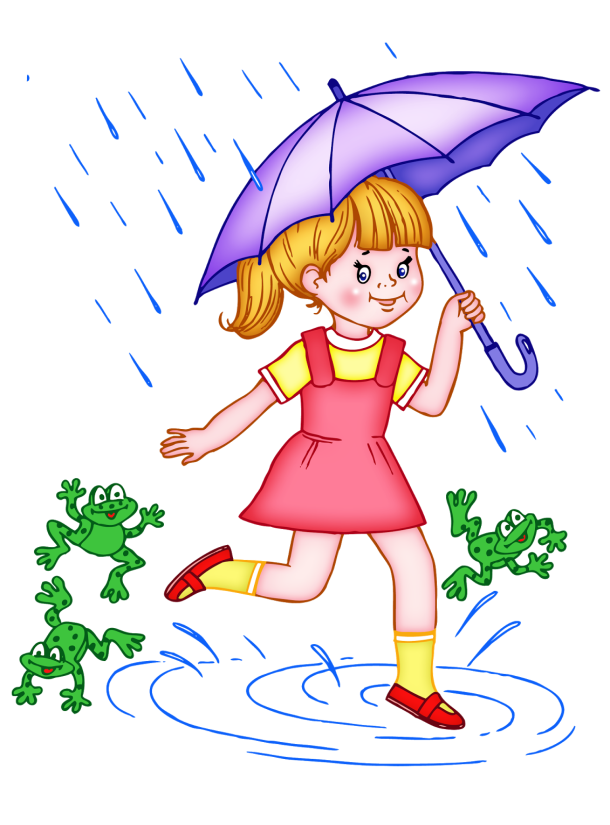 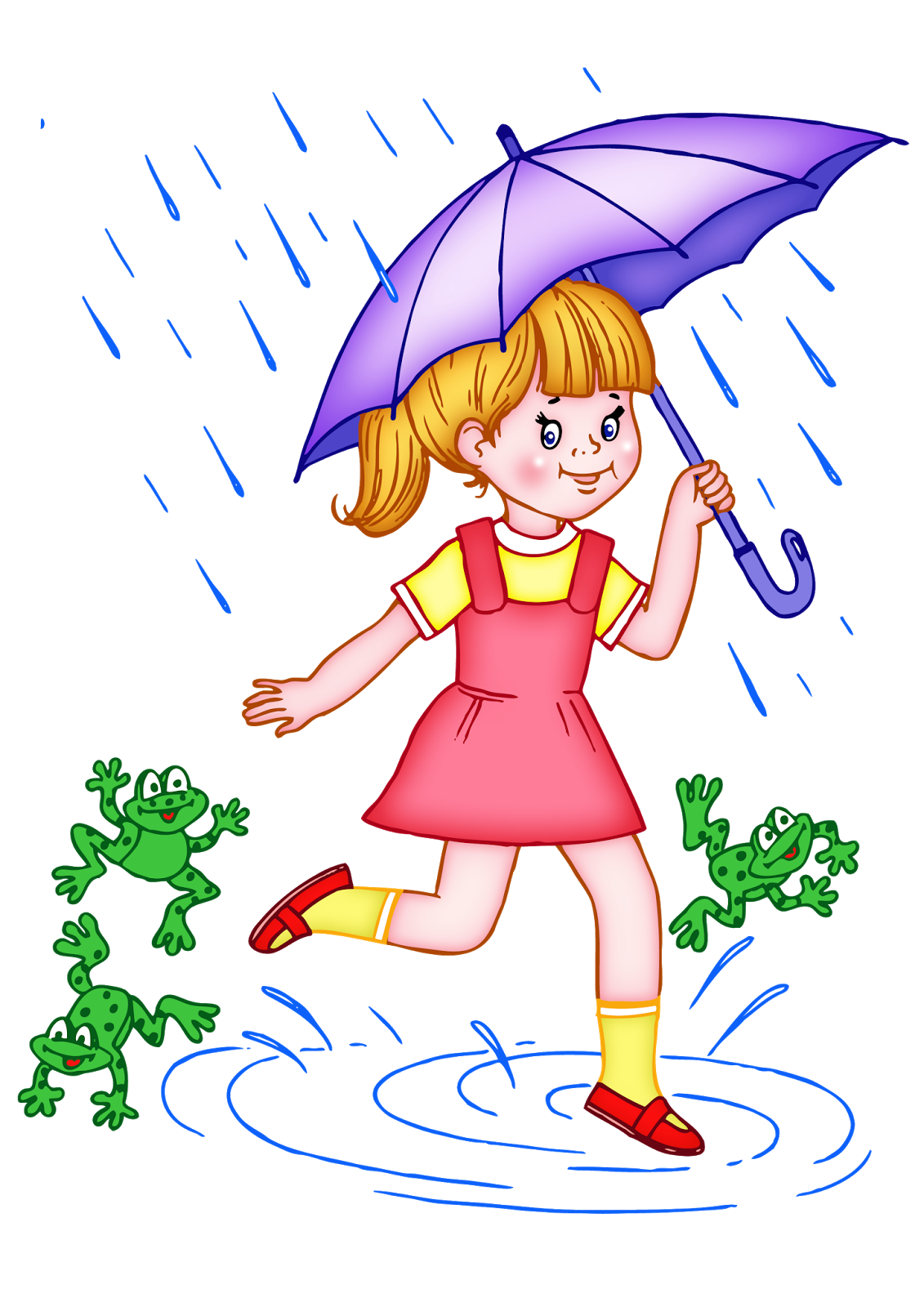 Ребята! Давайте вспомним, какие бывают явления природы!
Нажмёте на стрелку – появится вопрос. 
Нажмёте на моё изображение – проверите ответ.
Осадки, которые выпадают зимой
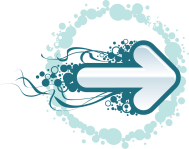 С
Н
Е
Г
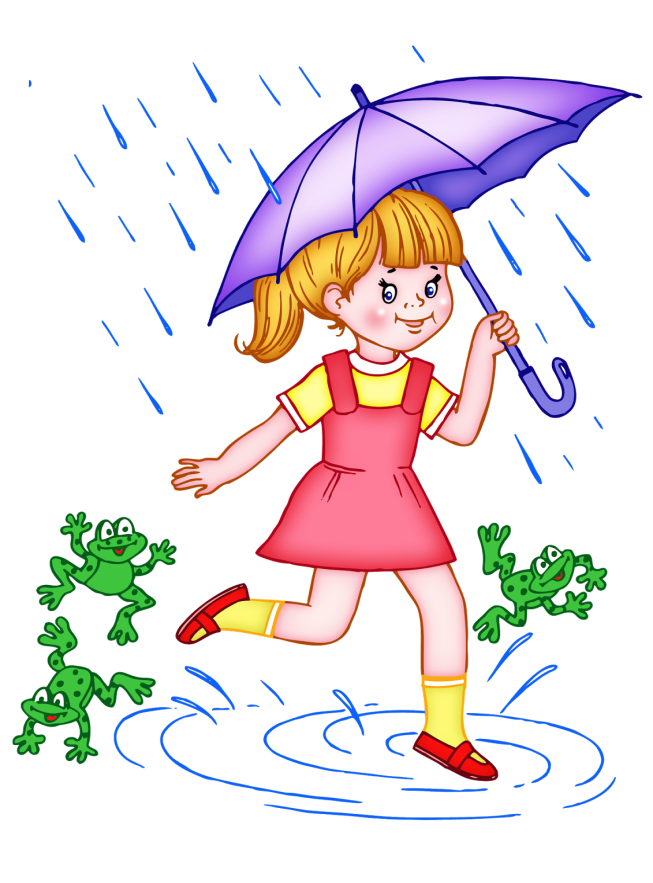 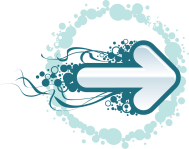 Т
Скопление капелек  воды в утренние часы в низинах
У
М
А
С
Н
Е
Г
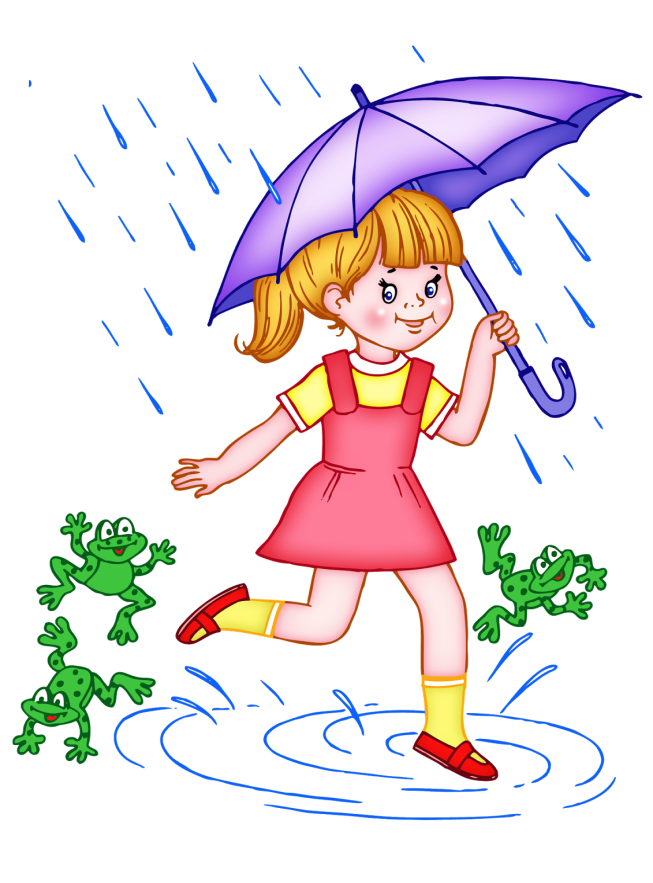 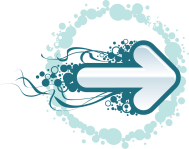 В
Т
Е
Движение воздуха в природе
У
Т
М
Е
А
Р
С
Н
Е
Г
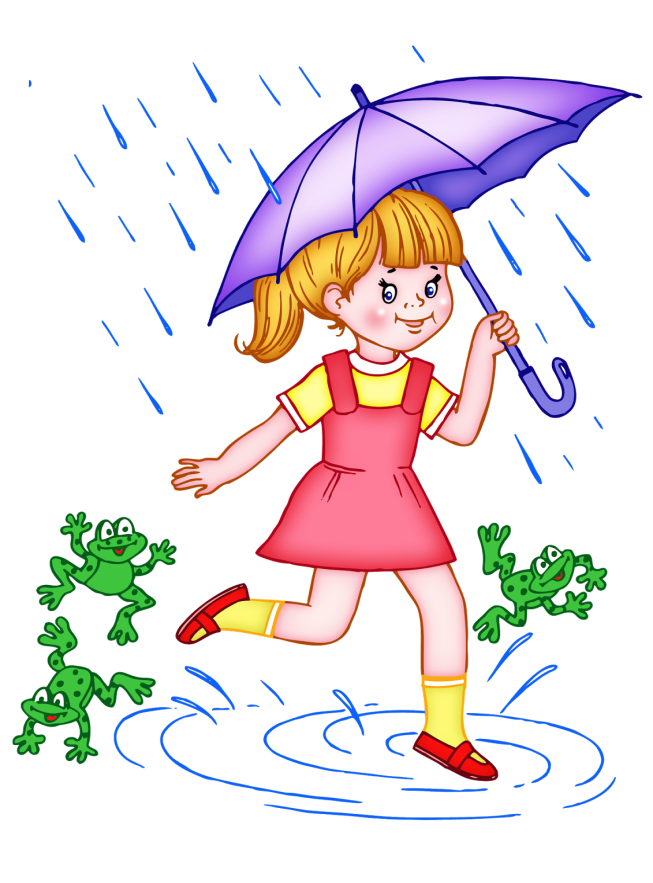 В
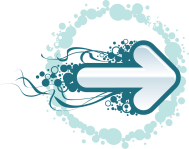 Т
Е
Снежная буря с сильными порывами ветра
У
Т
В
М
Е
Ь
А
Р
Ю
Н
Е
С
Г
Г
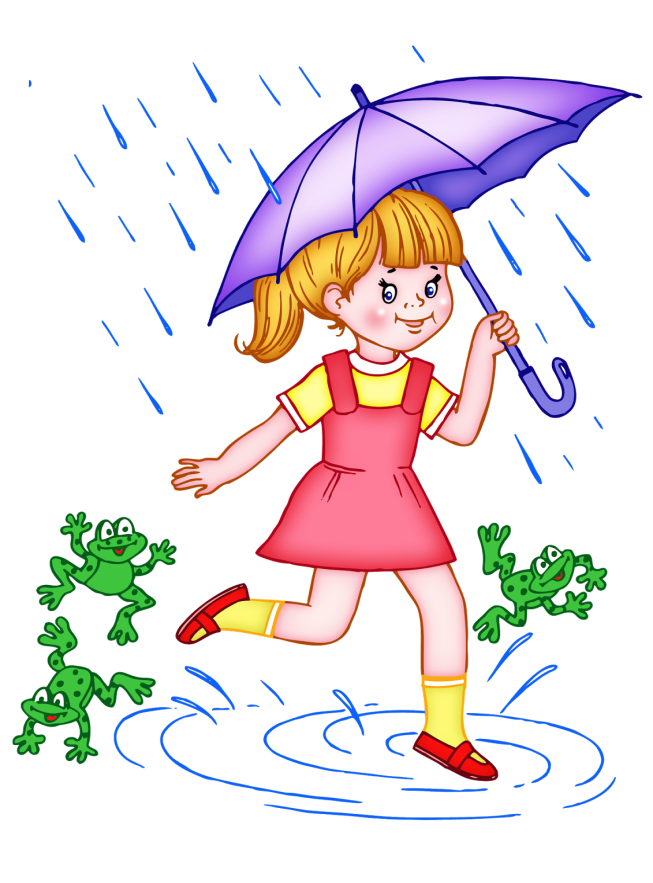 А
В
Т
Е
Перенос снега ветром в приземном слое воздуха
У
Т
В
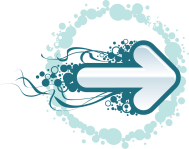 М
Е
Т
Е
Л
Ь
А
Р
Ю
Н
Е
С
Г
Г
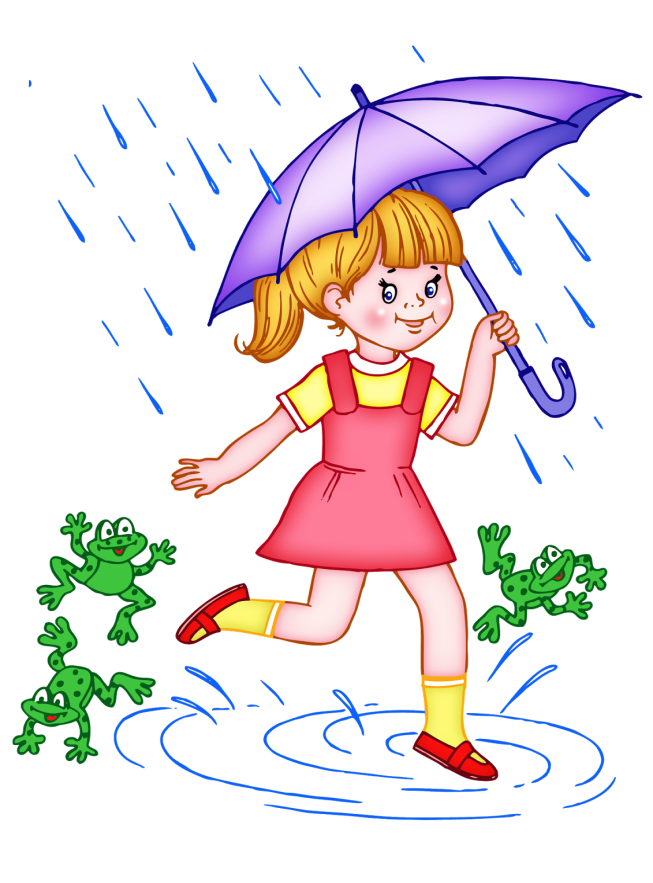 А
В
Т
Е
Ледяной дождь
У
Т
В
М
Е
Е
Т
Л
Ь
А
Р
Ю
Н
Е
С
Г
Г
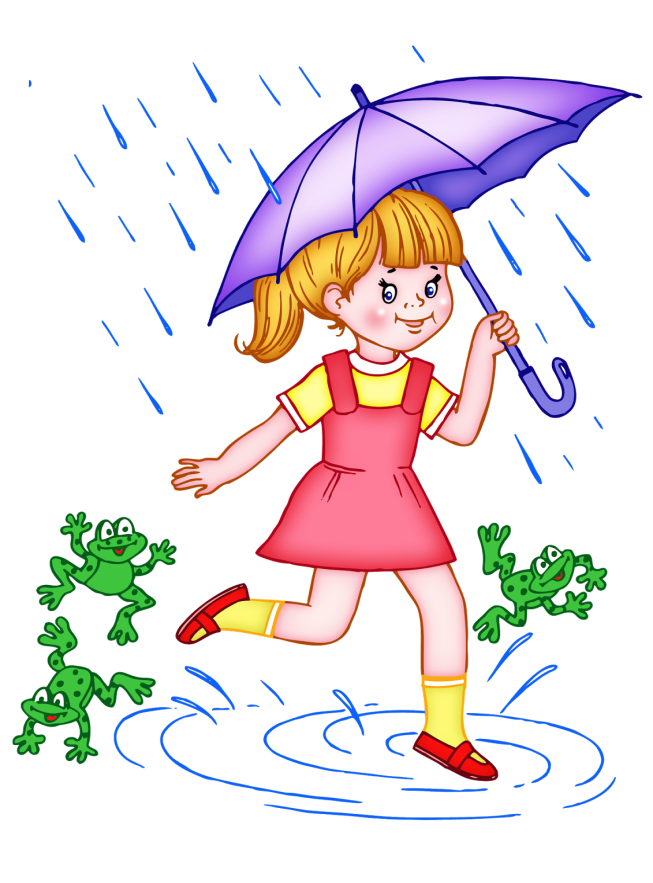 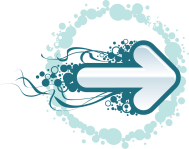 Д
Г
Р
А
В
Т
Е
Осадки, выпадающие из облаков в виде капель воды
У
Т
В
М
Е
Е
Т
Л
Ь
А
Р
Ю
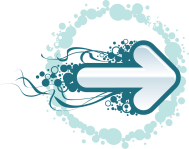 Н
Е
С
Г
Г
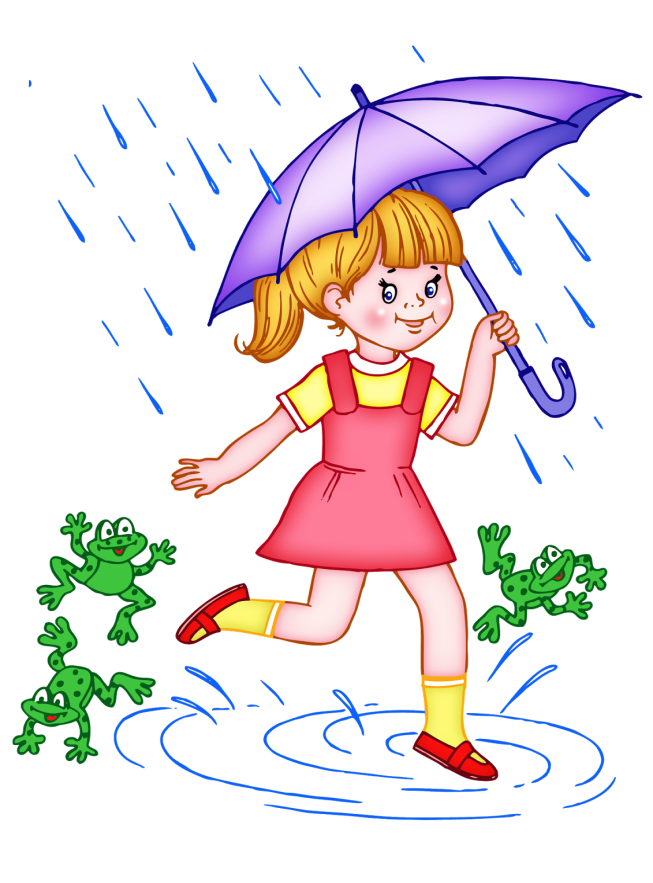 Д
Г
Р
А
О
Ж
Д
Ь
В
Т
Е
Полное безветрие на море
У
Т
В
М
Е
Е
Т
Л
Ь
А
Р
Ю
Н
Е
С
Г
Г
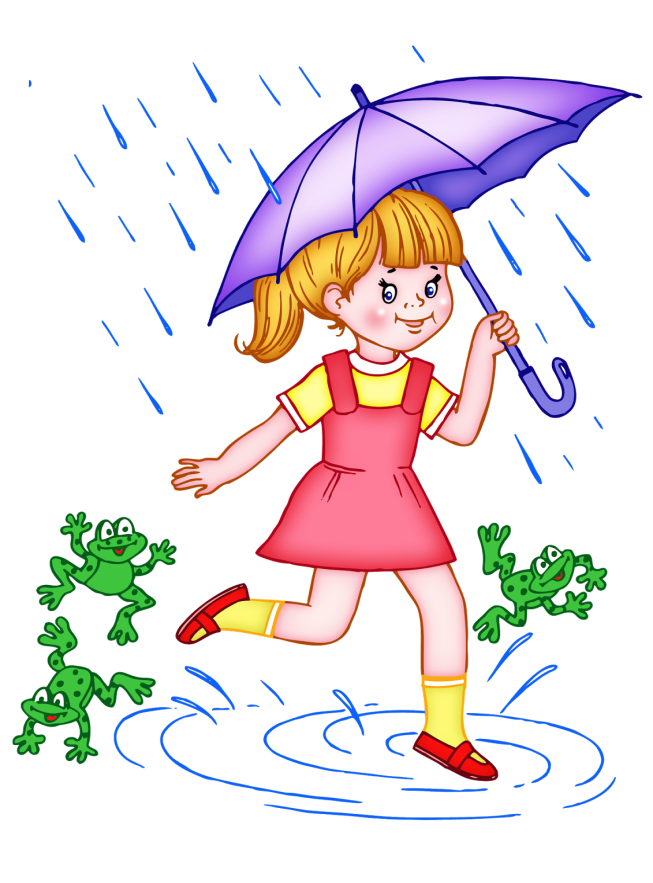 Д
Г
Р
А
О
Ж
Д
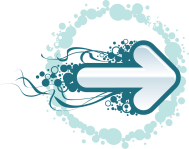 Ш
Т
И
Л
Ь
В
Т
Е
Сильный ветер на море
У
Т
В
М
Е
Е
Т
Л
Ь
А
Р
Ю
Н
Е
С
Г
Г
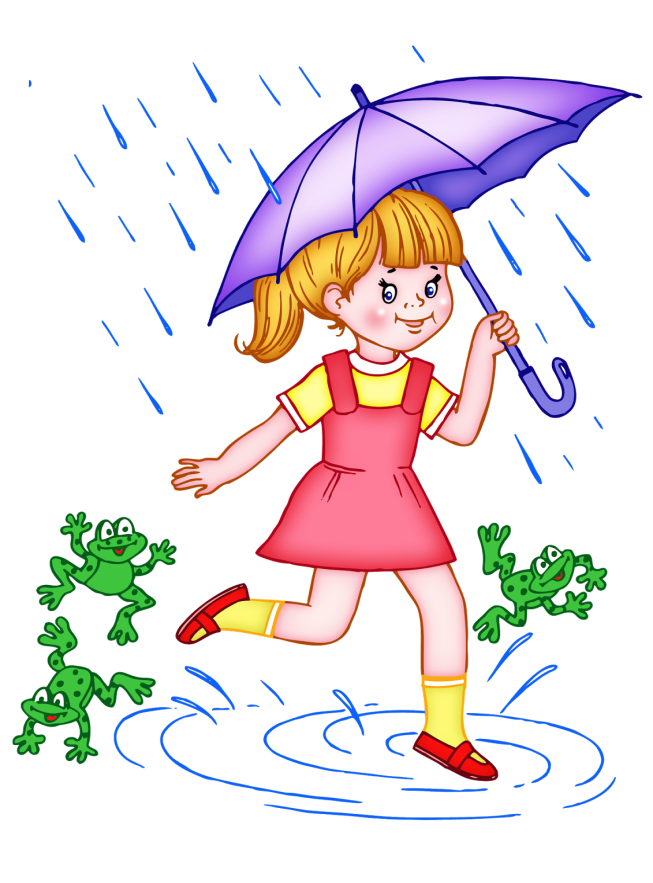 Д
Г
Р
А
О
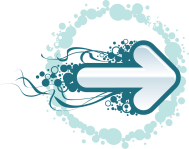 Ж
Ш
Д
Ш
Т
И
Л
Ь
О
Р
М
В
Т
Е
Капельки воды утром на траве
У
Т
В
М
Е
Е
Т
Л
Ь
А
Р
Ю
Н
Е
С
Г
Г
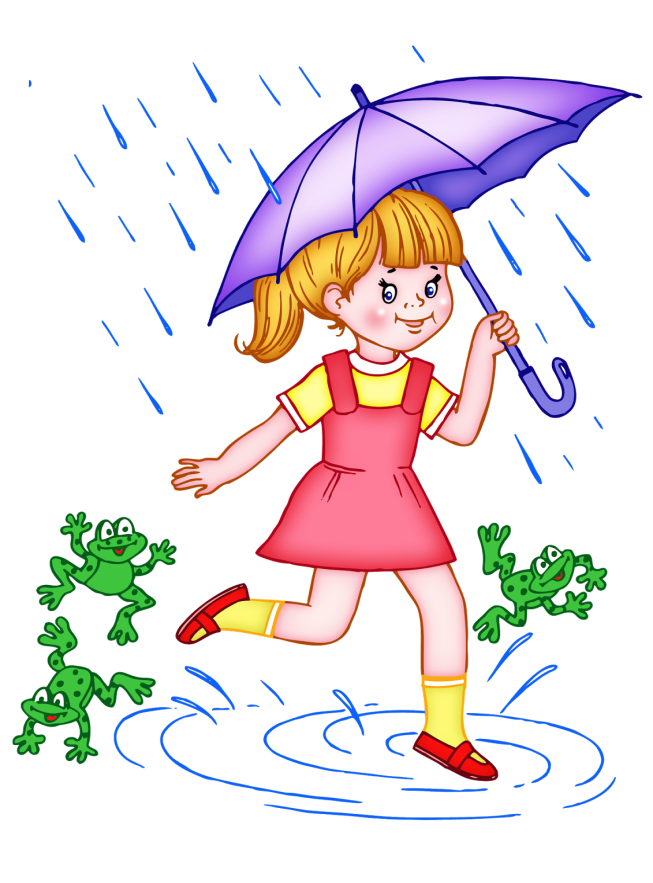 Д
Г
Р
А
О
Ж
Ш
Д
Ш
Т
И
Л
Ь
О
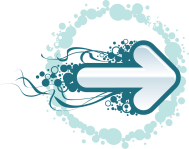 Р
О
С
А
М
Молодцы!
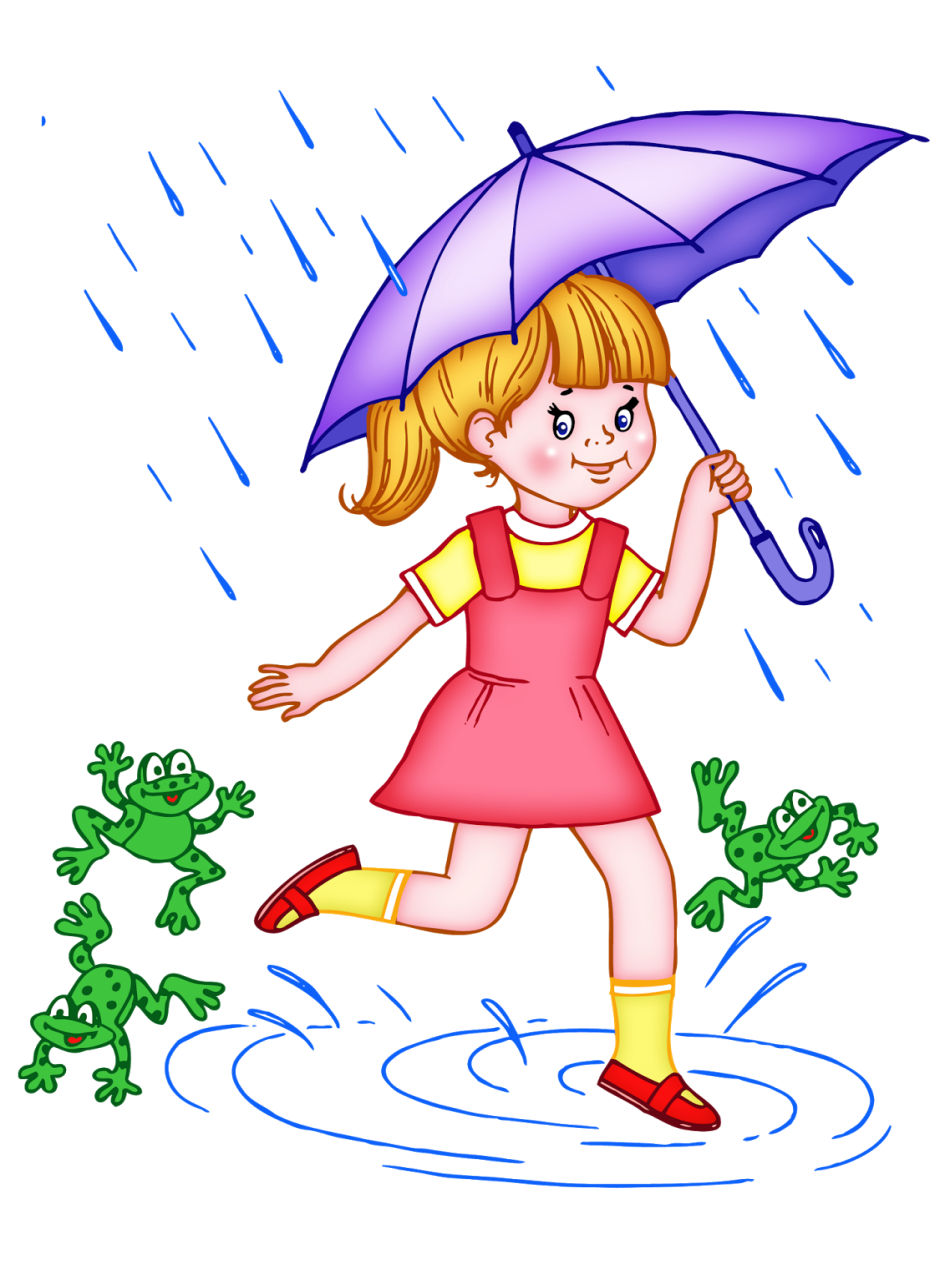 Использованные источники
Литература 
Учебник. Т.М. Лифанова, Е.Н. Соломина, География, 6 класс. М: «Просвещение», 2008 г.
Источники иллюстраций
Фон
Девочка
Стрелка